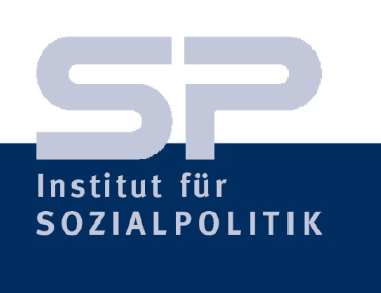 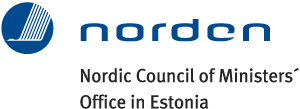 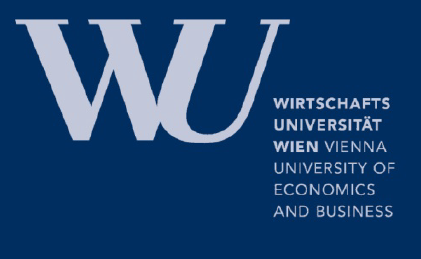 How to assess European leave policies regarding their compliance with an ideal leave model
By Helene Dearing
Vienna University of Economics and Business (WU)
Institute for Social Policy 

Presented at the 11th seminar of the International Network on Leave Policies and Research 

18 September 2014
Definitions
Parental Leave

= maternity, paternity, parental and child care leave = “leave”

well-paid leave ≠ total leave (paid and unpaid) 

Gender Equality in the Division of Labour

= men and women contribute equally to employment and family work, on average 
(Fraser (1997), Crompton (1999), Gornick and Meyers (2003))
Previous Literature
Policy Typologies:
Haas (2003) & Wall (2007)

Fuzzy-Set Analysis:
Haas and Rostgaard (2011) & Ciccia and Verloo (2012)

Composite Indicators:
Gornick and Meyers (2003), Ray et al. (2010), Javornik (2014)
Motivation
Comparison with an ideal model because of…
…trend towards 
standardization 
…inverted 
U-shaped 
effects
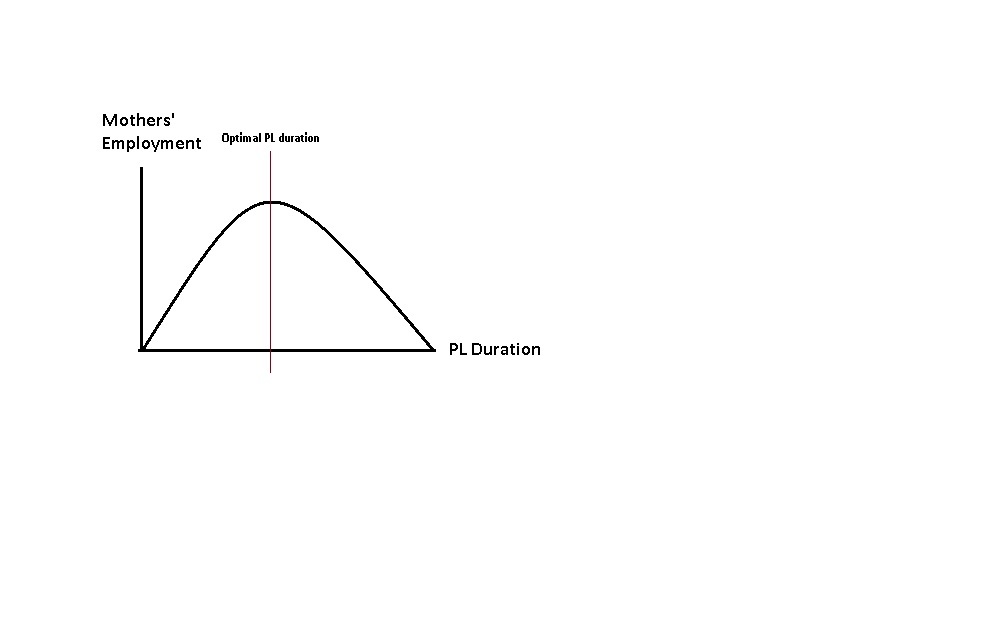 Methodological Approach
Stage 1:
Defines ideal leave model
Develops EGDL indicator that measures degree of compliance (EGDL = „Equal Gender Division of Labour“)

Stage 2:
Sensitivity analysis with regard to assumptions that cannot be based on empirical evidence
Empirical Literature I
…with regard to the effects of leave on 
mothers’ employment:

1. The duration of total leave positively affects employment participation and working hours (inverted U-shaped effect)
(Akgunduz and Plantenga (2012), Genre et al. (2010), Pettit and Hook (2005), Misra et al. (2011))


2. The duration of total leave negatively affects wages, occupational segregation and job-related training 
(Akgunduz and Plantenga (2012), Lalive and Zweimüller (2009), Puhani and Sonderhof (2011))


3. The duration of paid leave negatively affects return to work
(Grunow et al. (2011), Ronsen and Sunström (2002), Ondrich et al. (2003), Lalive and Zweimüller (2009) Bergemann and Riphahn (2011)Pronzato (2009), Lapuerta et al. (2011))
Empirical Literature II
…with regard to the effects of leave on 
fathers’ family work:

1. Introduction of a fathers’ quota positively affects their parental leave take-up
(Duvander and Johansson (2012), Ekberg et al. (2013))


2. Provision of payments positively affects fathers’ parental leave take-up
(Pull and Vogt (2010), Lapuerta et al. (2011))
Data
Annual report of the Leave Network (Moss 2013)
Focus on 27 European countries	
Variables of interest:
 Duration of total leave (paid and unpaid)
 Duration of well-paid leave 
     (paid at above 66% of average income)
 Share of well-paid leave reserved for fathers
Index on duration of total leave I
Index on duration of total leave IISource: Author’s analysis based on data provided by Moss (2013)
Index on duration of well-paid leaveSource: Author’s analysis based on data provided by Moss (2013)
Index on fathers’ leaveSource: Author’s analysis based on data provided by Moss (2013)
Baseline EGDL indicator
Baseline EGDL indicator =
(index of total leave 
+ index of well-paid leave
+ index of fathers’ leave)
/ 3



EGDL indicator values range between 0 and 1 for each country ….indicating the compliance with the ideal leave model
Baseline EGDL indicator
Baseline EGDL indicator
Baseline EGDL indicator
Baseline EGDL indicator
Baseline EGDL indicator
Baseline EGDL indicator
Methodological Approach
Stage 1:
Define ideal leave model: 14 months of well-paid leave, half reserved for fathers
Develop EGDL indicator that measures degree of compliance (EGDL = „Equal Gender Division of Labour“)

Stage 2:
Sensitivity analysis with regard to different assumptions
Sensitivity Analysis I
….regarding the assumption of an ideal duration of 14 months of leave

Assuming 12 months as ideal:
Changes little in group composition
Denmark moves up to high EGDL scoring countries

Assuming 16 months as ideal:
Changes little in group composition
Sensitivity Analysis II
Mother-centred EGDL indicator =
( 2 (index of total leave * index of well-paid leave)
+ index of fathers’ leave)
/ 3

…assumes that it is most important 
to combine total leave with payments
Sensitivity Analysis II
The mother-centred EGDL indicator
The mother-centred EGDL indicator
The mother-centred EGDL indicator
The baseline EGDL indicator
Sensitivity Analysis III
Father-centred EGDL indicator =
(index of total leave + index of well-paid leave)
+ 2 (index of fathers’ leave))
/ 4

…assumes that it is most important 
to provide father’s quotas
Father-centred EGDL indicator
Father-centred EGDL indicator
Father-centred EGDL indicator
Father-centred EGDL indicator
Robustness of EGDL results
Robustness of EGDL results
Robustness of EGDL results
Robustness of EGDL results
Robustness of EGDL results
Robustness of EGDL results
Conclusions
How to assess leave policies regarding their compliance with an ideal leave model?
Possible as an assessment in two stages:
Stage one: defines ideal model and develops EGDL indicator
Stage two: provides sensitivity analysis
Allows us to study the robustness of EGDL results